漢字フラッシュカード小学校で習う　(にんべん)のつく漢字音読み・訓読み
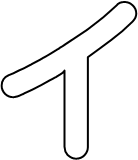 音読み
訓読み
休
キュウ
やす(み)
一
難
難読字
一年生
作
つく(る)
サク・サ
二
体
タイ・テイ
からだ
二
係
かかり
ケイ
三
使
つか(い)
シ
三
住
す(む)
ジュウ
三
他
ほか
タ
三
倍
バイ
三
位
くらい
イ
四
億
オク
四
難
健
すこ(やか)
ケン
四
難
候
そうろう
コウ
四
借
シャク・セキシャ
か(りる)
四
まこと・のぶ
信
シン
四
側
がわ・そば
ソク
四
仲
チュウ
なか
四
低
ひく(い)
テイ
四
つた(える)
伝
デン
四
はたら(く)
働
ドウ
四
付
つ(ける)
フ
四
便
ビン・ベン
たよ(り)
四
たと(える)
例
レイ
四
かり
仮
カ・ケ
五
あたい
価
カ
五
くだり
難
件
ケン・ゲン
五
個
コ・カ
五
似
に(る)
ジ
五
修
おさ(める)
シュウ・シュ
五
難
像
ゾウ・ショウ
かたち
五
まか(せる)
任
ニン・ジン
五
仏
ほとけ
ブツ
五
たも(つ)・も(つ）
保
ホ・ホウ
五
供
そな(える)
とも
キョウ・ク・
グ
六
きず・いた(む)
傷
ショウ
六
仁
ひとし
ジン・ジ
ニン
六
値
あたい・ね
チ
六
俳
ハイ
六
俵
ヒョウ
たわら
六
優
やさ(しい)
すぐ(れる)
ユウ
六
漢字フラッシュカード　(にんべん)のつく漢字音読み・訓読み
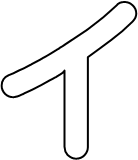 終了